Feliz día de la
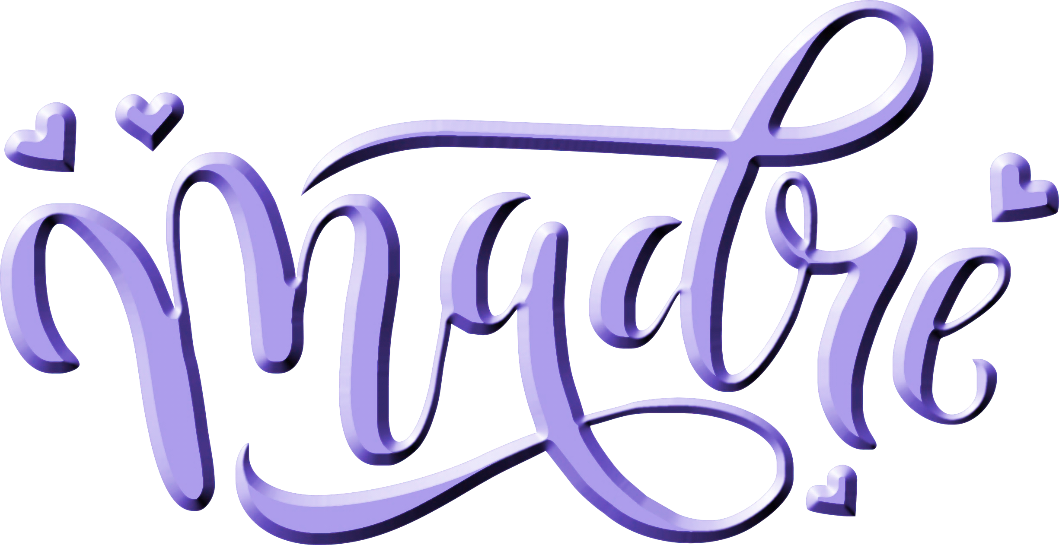 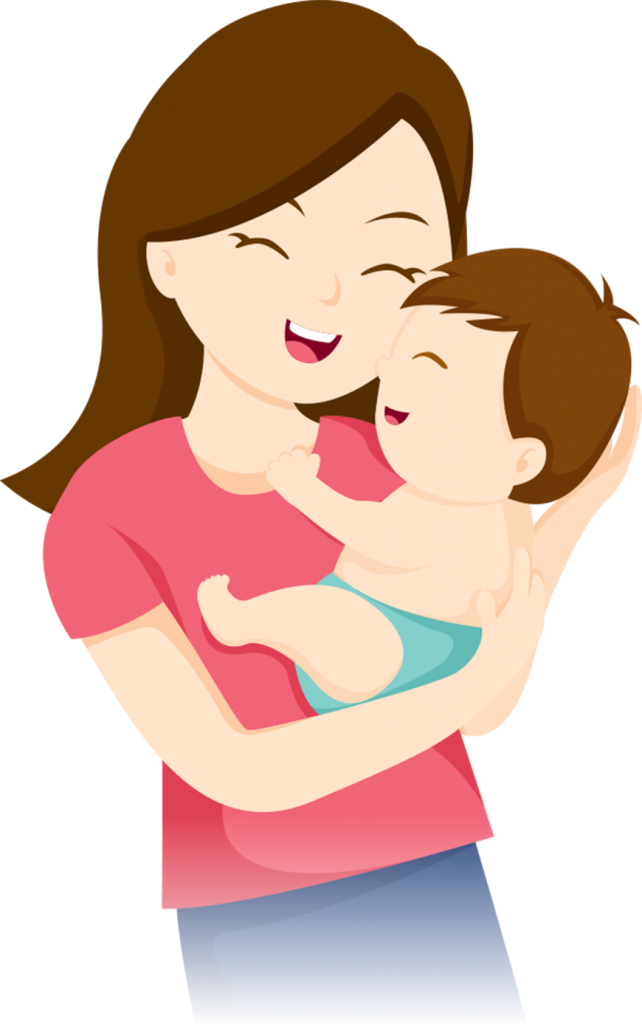 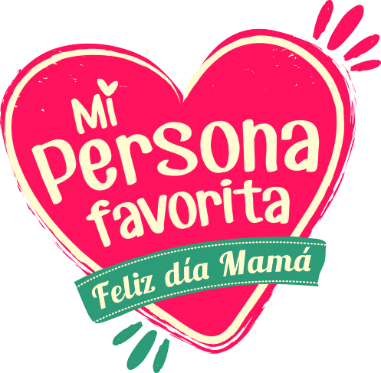 www.megaidea.net
Hecho
con
Amor
Para la mejor Madre:
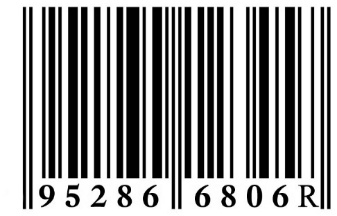 Lucia
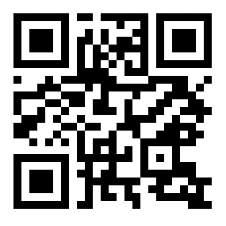